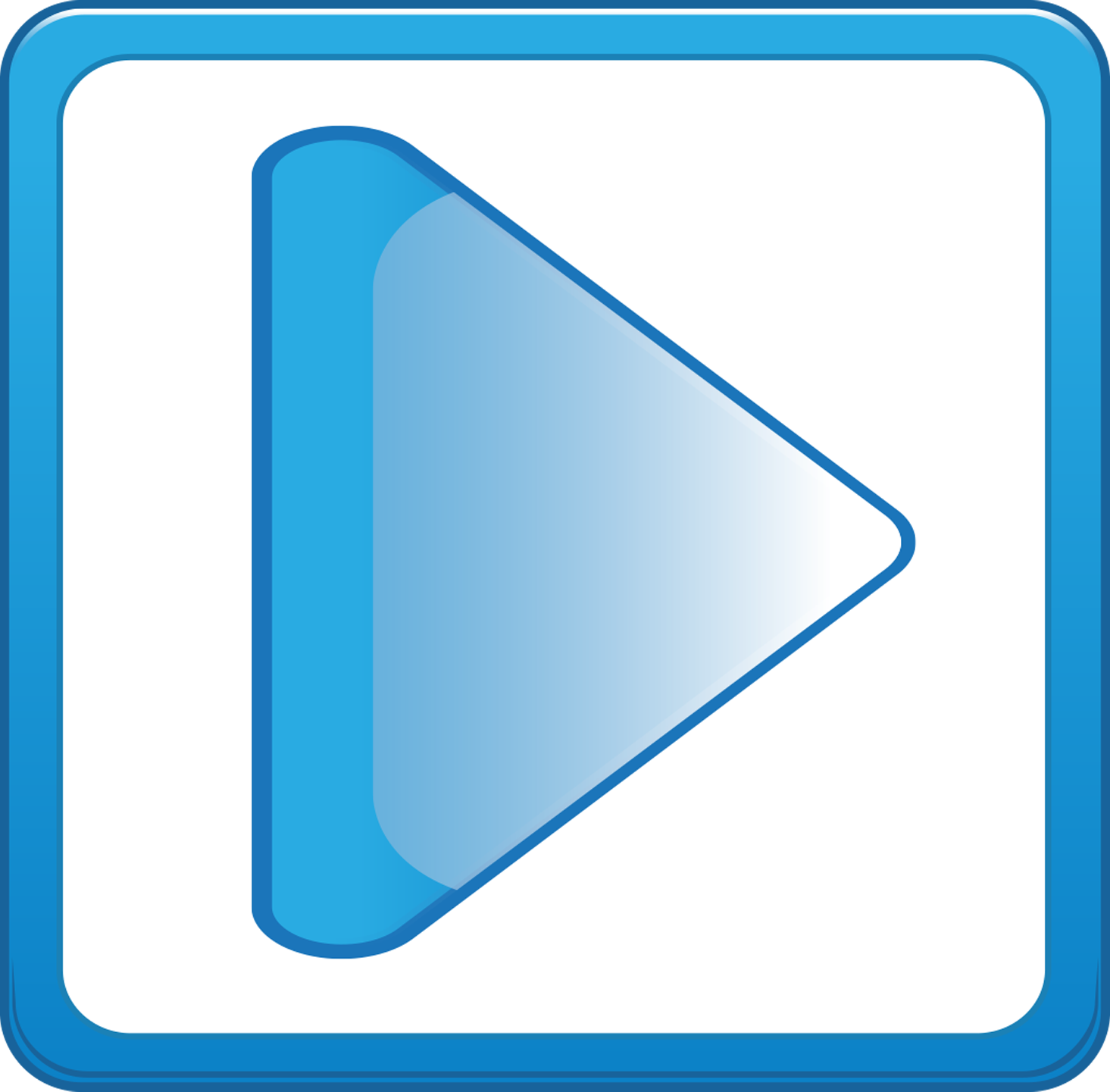 [Speaker Notes: Discoveries with Goober: Discovering God - Preview available by following this link: https://vimeo.com/617576641/3f1525f649]
[Speaker Notes: (PDF Script Slide 1)]
[Speaker Notes: (Slide 2) Ask: Who are you?]
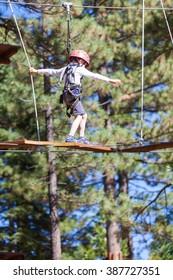 [Speaker Notes: (Slide 3) Say: Are you brave?]
[Speaker Notes: (Slide 4) Say: Are you sporty?]
[Speaker Notes: (Slide 5) Say: Are you shy?]
[Speaker Notes: (Slide 6) Say: Are you funny?]
[Speaker Notes: (Slide 7) Say: Are you creative? Who are you? What are you like?]
[Speaker Notes: (Slide 8) Say: I could ask your mum]
[Speaker Notes: (Slide 9) Say: I could ask your friend.]
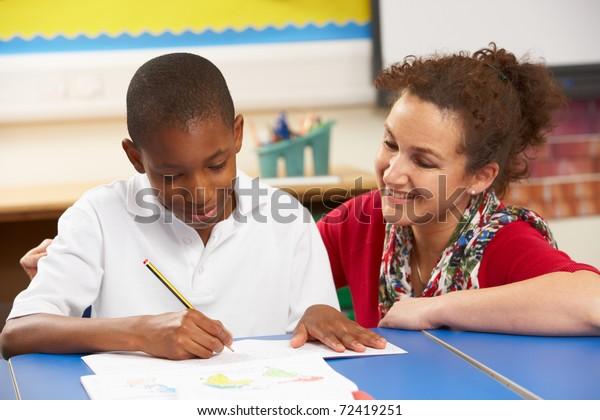 [Speaker Notes: (Slide 10) Say: I could ask your teacher.]
[Speaker Notes: (Slide 11) Say: But the best person to tell me about you… is you!]
[Speaker Notes: (Slide 12) Say: That’s the same with God. People have different ideas about who God is. But the best person to let us know about God….. is God!]
[Speaker Notes: (Slide 13) Say: God knew this… so he’s made sure we can find out all about him in this book. It’s called the Bible.]
[Speaker Notes: (Slide 14) Say: The Bible is God’s book for us and for everyone. It’s full of true stories of how God has been at work in this world and in the lives of many people. These are people who discovered who God is and this made a big difference in their lives.]
[Speaker Notes: (Slide 15) Say: When we explore how God was at work in their lives, we can discover who God is for ourselves.]
[Speaker Notes: (Slide 16) Say: And there’s one special person in the Bible who can show us exactly what God is like. His name is Jesus. Jesus is God’s Messiah, the one God sent into the world to make everything good and right. We’re going to explore some stories about things that Jesus said about life with God, and this will help us to discover God even more.]
[Speaker Notes: (Slide 17) Say: This year we’re going to be Adventurers. We’re going to go on an adventure of discovering who God is, by exploring the stories about him in the Bible.]
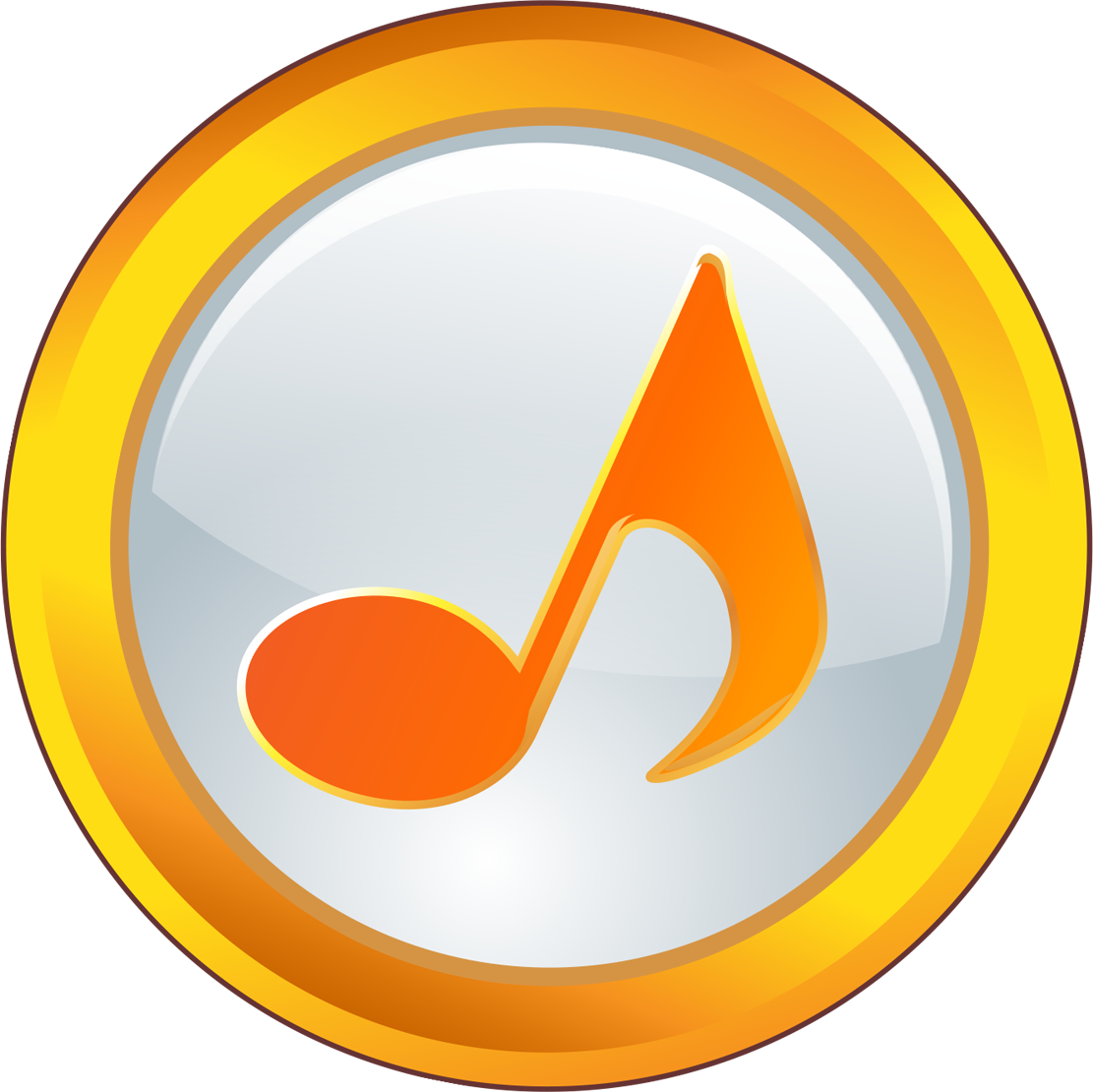 [Speaker Notes: Choose one of the following songs:
God Speaks by Emu Music (Purchase from: God Speaks – Emu Music)
Active and Alive by Roy Meredith & Rob Weule 
Say: This song talks about how God speaks to people through the Bible.]
[Speaker Notes: Ask: What did Jeremiah discover about God?
Pray: Thank you God for giving us the Bible. Please help us to discover more about you this year.]